Test Amplification in the Pharo Smalltalk Ecosystem
Mehrdad Abdi,	Henrique Rocha, 	Serge Demeyer
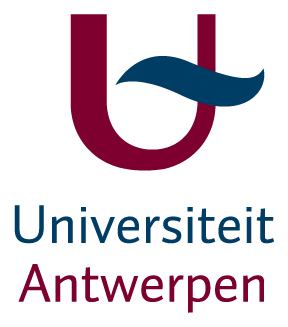 Unit Testing
S
S
S
S
Covers
A
A
A
A
Test Case
Test Suite
Program (Unit under test)
2
Test Case
b := SmallBank new.
b deposit: 10.
b deposit: 90.

 

b withdraw: 99.
Setup
S
A
self assert: b balance equals: 100.
Assertion
✅
self assert: b balance equals: 0
❌
3
Mutation Testing
Mutation
S
S
S
A
A
A
🤪
☠️
P1
P2
🤪
☠️
Test Suite
P3
P4
4
Test Amplification
S
S
S
S’
S’
S’
A
A
A
A
A
A’
Program (Unit under test)
Amplified Test Suite
Test Suite
5
Definition:
Test amplification consists of the automatic transformation of an existing manually written test suite, to enhance a specific, measurable property.
[Danglot 2018] Benjamin Danglot, Oscar Vera-Perez, Zhongxing Yu, Andy Zaidman, Martin Monperrus, and Benoit Baudry. 2018. A Snowballing Literature Study on Test Amplification. arXiv paper 1705.10692v2 (2018).
6
Small-Amp
Small-Amp is a replication of Dspot [Danglot 2019] in Pharo
And is yet under development
DSpot is based on 2 techniques:
Input amplification
Evolutionary test generation [Tonella, 2004]
Assert amplification
Test oracle generation [Xie, 2006]
[Danglot 2019] Benjamin Danglot, Oscar Luis Vera-Pérez, Benoit Baudry, and Martin Monperrus. 2019. Automatic Test Improvement with DSpot: a Study with Ten Mature Open-Source Projects. Empirical Software Engineering, Springer Verlag (2019).
[Tonella, 2004] Paolo Tonella. 2004. Evolutionary testing of classes. Proceedings of the 2004 ACM SIGSOFT international symposium on Software testing and analysis - ISSTA ’04 (2004).
[Xie, 2006] Tao Xie. 2006. Augmenting Automatically Generated Unit-Test Suites with Regression Oracle Checking. Lecture Notes in Computer Science (2006), 380–403.
7
Initial population
S2
S3
S1
A2
A3
A1
…
8
Stripping: Removing assertions
S1
S2
S3
S1
A2
A3
A1
Stripping
S2
S3
…
…
9
Mutating: New versions of test-cases
S1
S1
S1-2
S1-1
…
Mutating
S2
S2
S2-2
…
S2-1
S3
S3
S3-2
…
S3-1
…
…
…
…
10
Carving: Inserting observation points
S1
S1*
S1-2
S1-1
S1-2*
S1-1*
…
…
Carving
S2
S2*
S2-2
…
S2-1
S2-2*
…
S2-1*
S3
S3*
S3-2
…
S3-1
S3-2*
…
S3-1*
…
…
…
…
…
…
11
Running: Executing test-cases
S1*
S1-2*
S1-1*
…
S1*
…
S1-2*
S1-1*
m1-2
m1
m1-1
Running
S2*
…
S2-2*
…
S2-1
S2*
S2-2*
S2-1
m2-2
m2
m2-1
S3*
…
S3-2*
…
S3-1*
S3*
S3-2*
S3-1*
m3-2
m3
m3-1
…
…
…
…
…
…
12
Assert Generation
S1*
S1-2*
S1-1*
S1
…
S1-2
S1-1
…
A1-2
A1
A1-1
m1-2
m1
m1-1
Assert-G
S2*
…
S2-2*
S2-1
…
S2
S2-2
S2-1
A1
A2-2
A2-1
m2-2
m2
m2-1
S3*
…
S3-2*
S3-1*
…
S3
S3-2
S3-1
A3-2
A1
A3-1
m3-2
m3
m3-1
…
…
…
…
…
…
13
Selection
S2-1
S1
S1-2
…
S1-1
A1-2
A2-1
A1
A1-1
Selection
…
S3-2
S2
S2-2
S2-1
A3-2
A1
A2-2
A2-1
…
S3
S3-2
S3-1
S7-6
A3-2
A1
A3-1
A7-6
…
…
…
…
14
Mutants
Selection
P1
Kills
S1
Original test-case
A1
P2
S1-1
Amplified test-case
P3
A1-1
👍
P4
S1-2
Amplified test-case
A1-2
15
Iteration N time
S2-1
A2-1
S2
S3
S1
Next Generation
A2
A3
A1
S3-2
A3-2
S7-6
A7-6
…
…
16
Input Amplification
Stripping
Mutating
Carving
S1-2
S1
S1-2
S1-2
S1
S1-2
S1-2
A1
Repeating N times
S1-2*
S1-1
S2-1
S1-2
S2-1
S1-2
S1-2
S1-2*
A1-1
A2-1
A2-1
A1-2
m1-2
Selecting
Assert Generating
Running
Assert Amplification
17
Implementation
18
https://github.com/mabdi/small-amp
19
Mutation coverage
20
Lesson learned 1: Dynamic Language
Lack of static type system
Test body mutating
Literal mutation
Mutation analysis (Selection)
Former works: Smutant and MuTalk
Assert generation
It’s a dynamic process
Different structure
Cascades and nested message sends
Easy to normalize
Blocks (it’s ignored currently!)
21
Lesson learned 2: The costs
Number of temp variables
Assert amplify costs 
Small number of iterations
Small N -> No evolution!
22
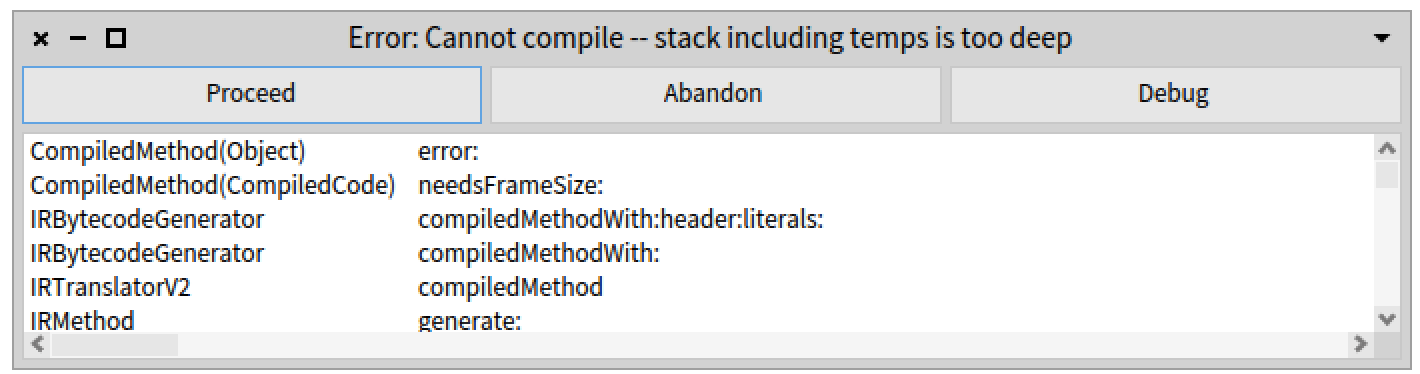 23
24
Run time performance per iteration
25
Lesson learned 3: Ugly result
Hard to understand
Hard to maintain
26
Too many temp variables
Some checks make no sense!
Or are redundant
Too many assert statements.
Strange random values
27
We have implemented
Clean-up extra code after each generation
Identify assertion statements that are redundant
Discard extra temp variables
28
29
Next directions
Using test amplification in real application
With a mature test suite
Make generated tests more understandable
Modeling good tests
Building good tests
30
We welcome
Suggestions
Collaborations
Real applications
And else …
31